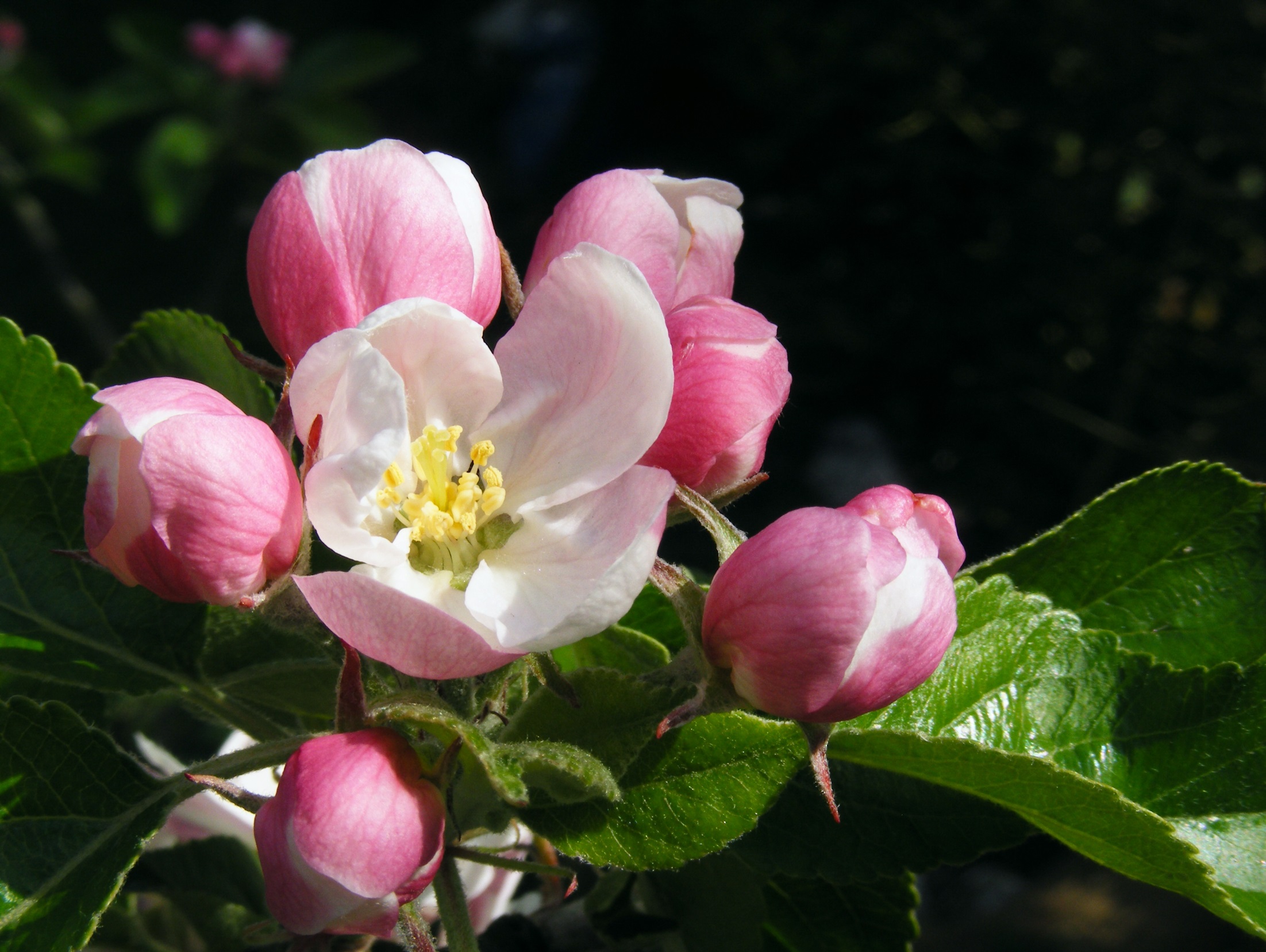 Rīgas Sociālā dienesta
Sociālā darba nodaļas
 Kopienas centrs Ābeļzieds
2019
Ābeļzieds
Rīgas Sociālā dienesta Sociālā darba nodaļas struktūrvienība
Izveidota 2016. gada novembrī
Mērķis – nodrošināt profesionālu sociālo tīklojumu Rīgas iedzīvotājiem
Kopienas centra principi
Kopienas centrā apmeklētāji nav tikai pakalpojuma saņēmēji, bet gan paši iesaistās pakalpojuma veidošanā un nodrošināšanā
Apmeklētāji, kopā ar darbiniekiem,  brīvprātīgajiem un citiem speciālistiem, veido kopīgu sociālā atbalsta sistēmu, tādējādi veicinot apmeklētāju aktīvu līdzdalību un līdzatbildību sociālo problēmu risināšanā
Darbs tiek organizēts sociālā atbalsta un pašpalīdzības grupās. Šāds modelis nodrošina katram apmeklētājam piederību vienai vai vairākām grupām
Kopienas centra principi (2)
Darbības pamatā ir apmeklētāju sociālo vajadzību izpētes darbs, iesaistot sociālā darba un citu speciālistu, aktīvāko apmeklētāju, kā arī NVO resursus un pieredzi
Kopienas centrs tiek veidots kā vide, kurā cilvēkiem ir iespēja sadarboties, uzlabojot savstarpējo komunikāciju un veidojot atbalstošu un aktīvu sabiedrību kopumā
Ābeļzieds
8 darbinieki
380 aktīvie apmeklētāji - 340 seniori, 40 bērni un jaunieši
Darbs organizēts sociālā atbalsta un pašpalīdzības grupās – kopā 55
Brīvprātīgie
Darbinieki
Vadītājs
Vecākais sociālais darbinieks
2 sociālie darbinieki
Sociālais pedagogs
Brīvprātīgā darba koordinators
Speciālists āra aktivitātēm ar jauniešiem
Datu apstrādes speciālists
Apmeklētāji
Rīgas iedzīvotāji, kuriem ikdienā nav iespējams saņemt nepieciešamo sociālo atbalstu, socializēties un realizēt savas idejas
Rīgas iedzīvotāji, kuri cieš no atstumtības
Rīgas iedzīvotāji, kuri gatavi dalīties ar savām zināšanām, pieredzi un prasmēm, lai atbalstītu citus
Jaunieši, kuri vēlas iegūt jaunus draugus, iemācīties pārvarēt grūtības un kopā ar citiem veidot  jauniešiem draudzīgu vidi
Seniori
Pašorganizēšanās grupās
Fiziskās aktivitātes
Līnijdejas
Nūjošana
Dekoratīvi lietišķā māksla
Dziesmu klubs «Lustūzis»
Smieklu klubs «Ķiķīši»
Valodu klubi (angļu, vācu, itāliešu)
Gleznošana
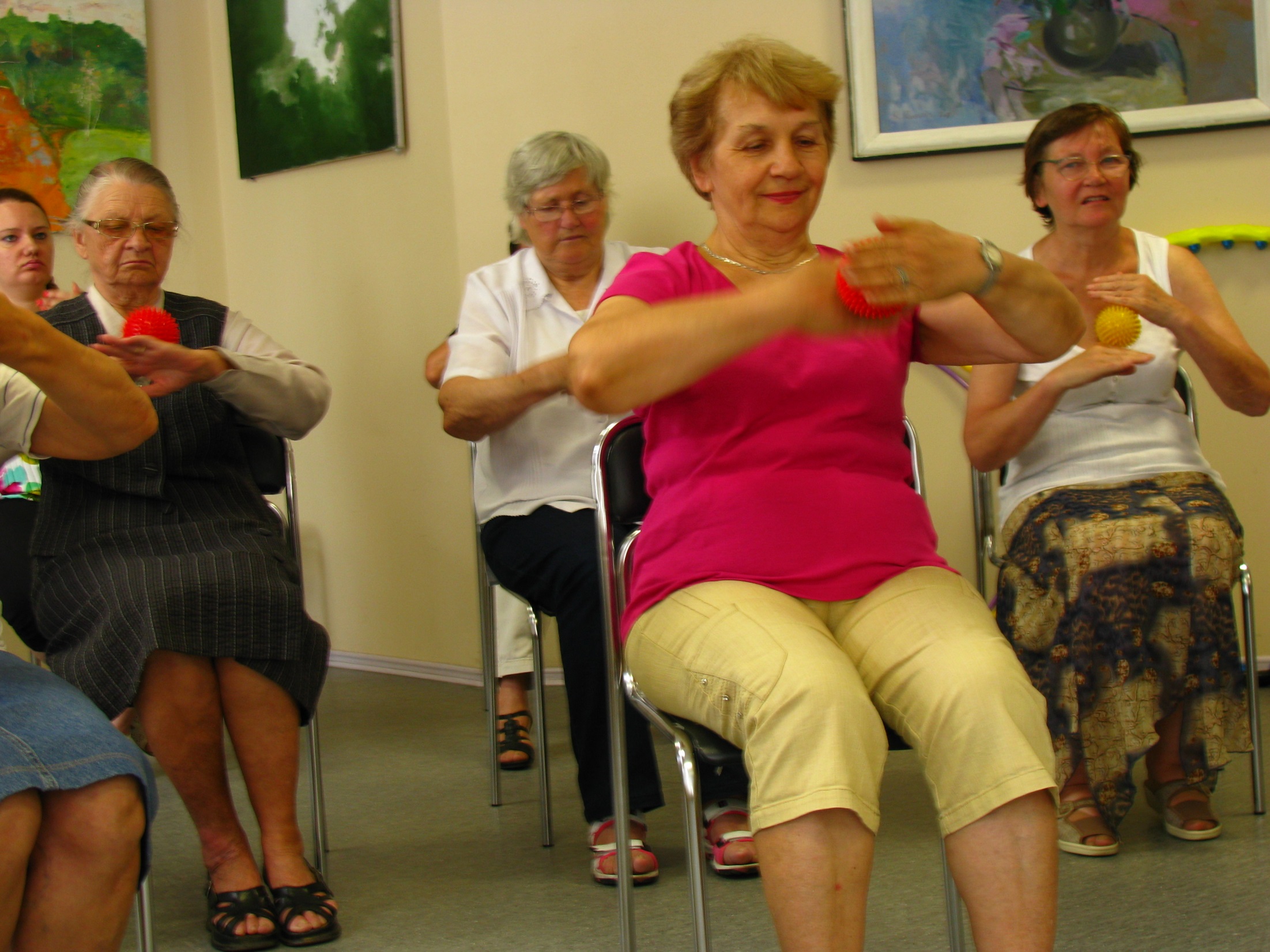 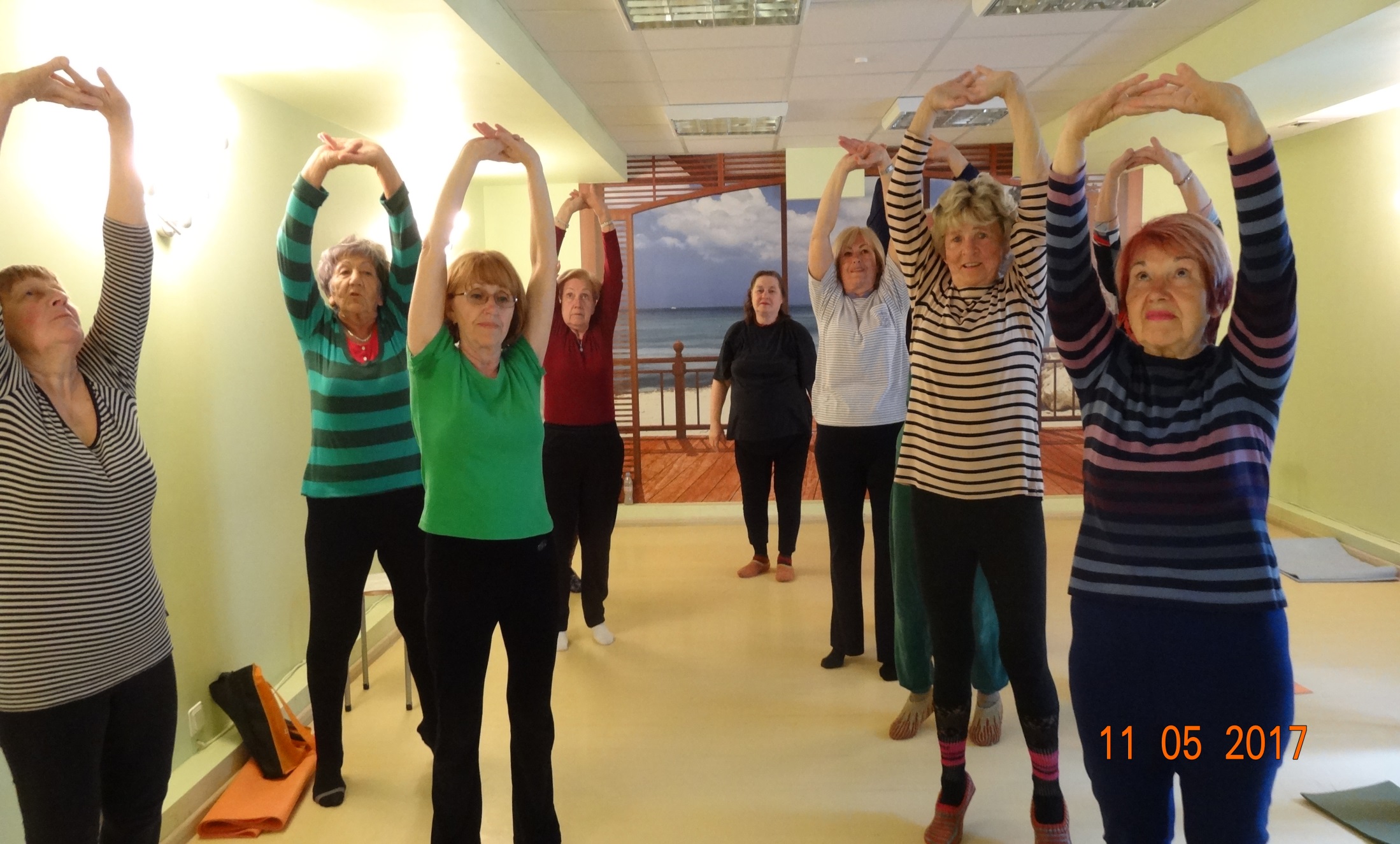 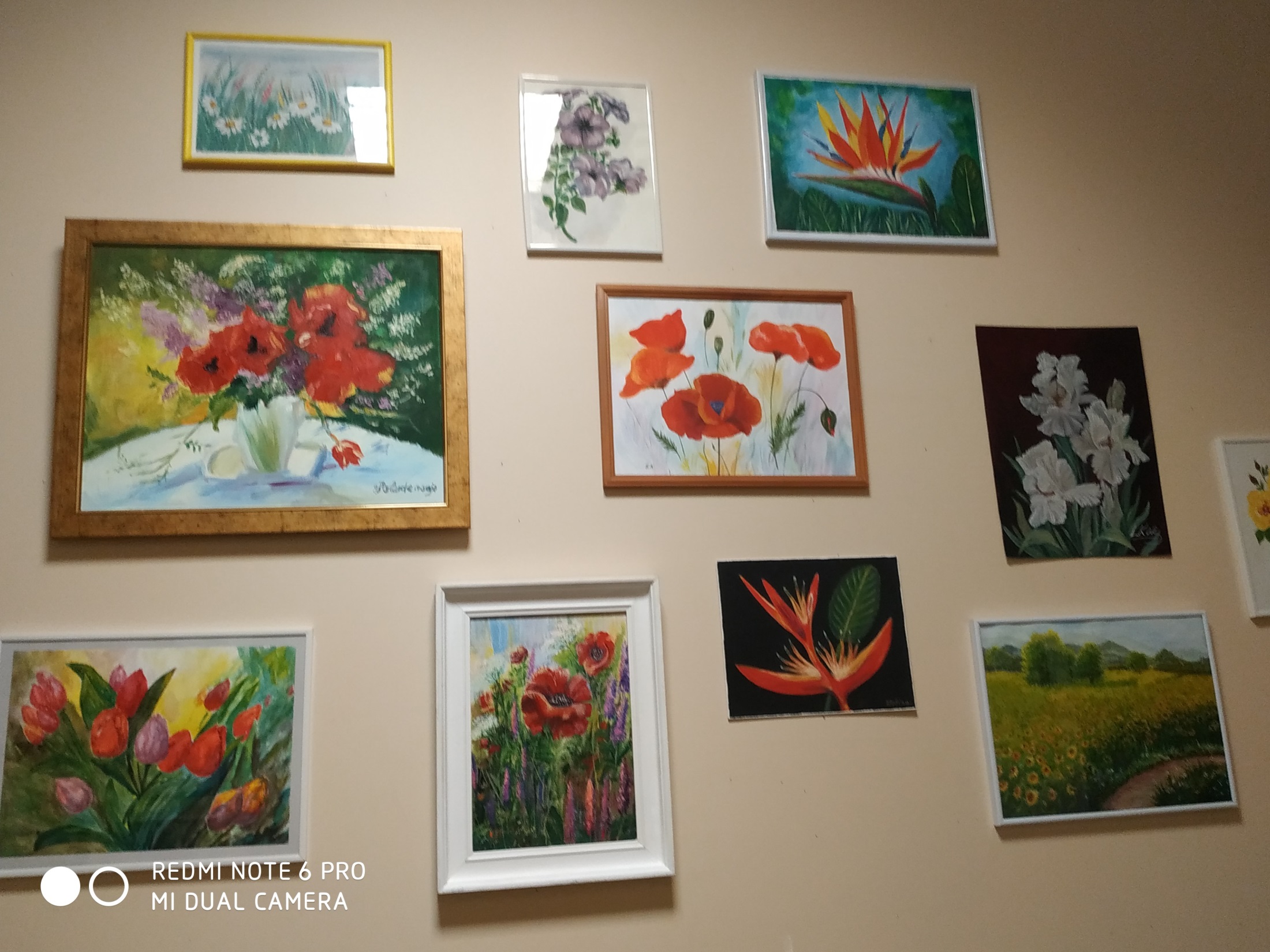 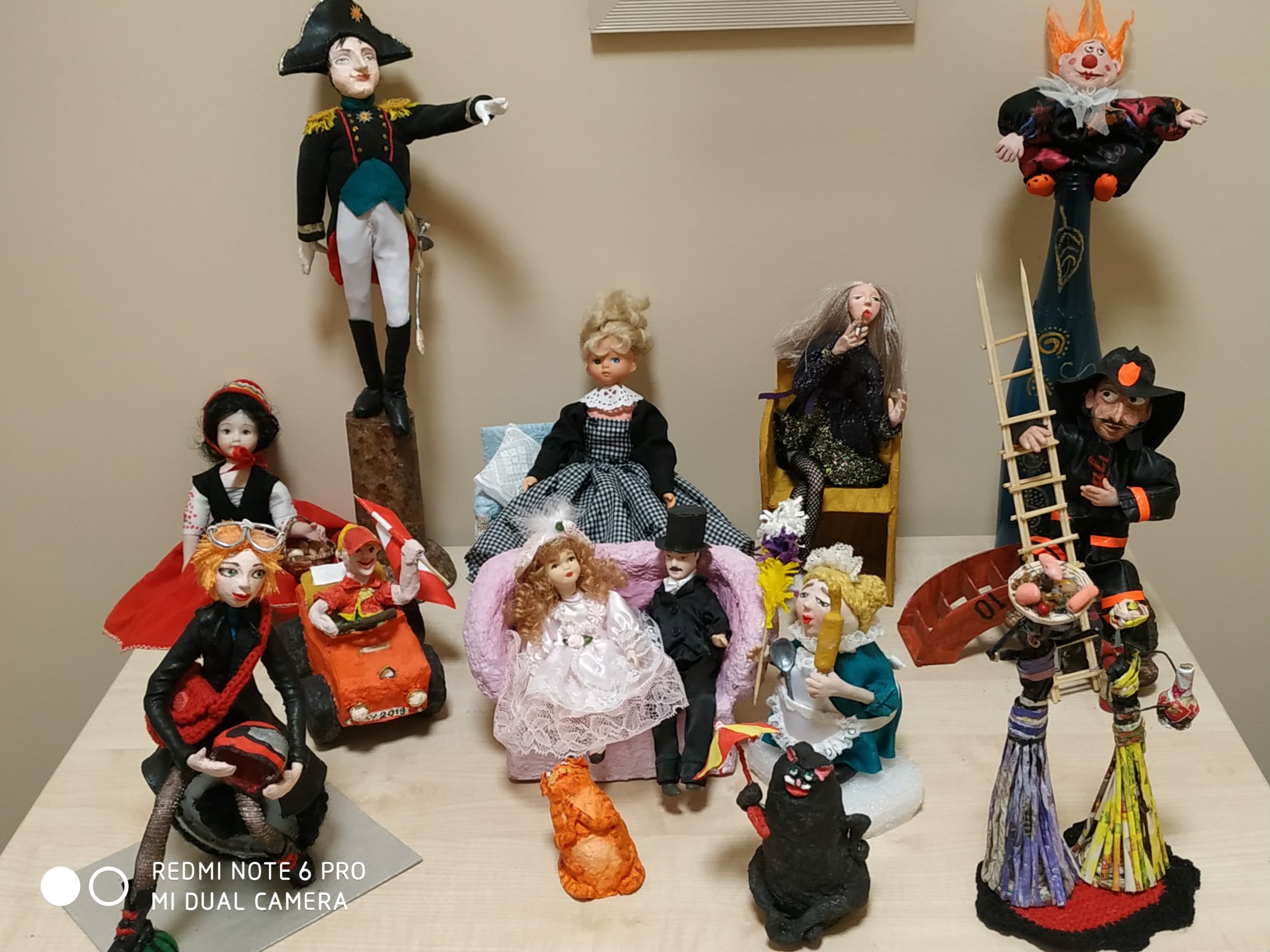 Bērni un jaunieši
Sadarbību veicinošas aktivitātes
Sarunas
Āra aktivitātes – basketbols, tautas bumba florbols u.c.
Galda spēles
Turnīri un sacensības
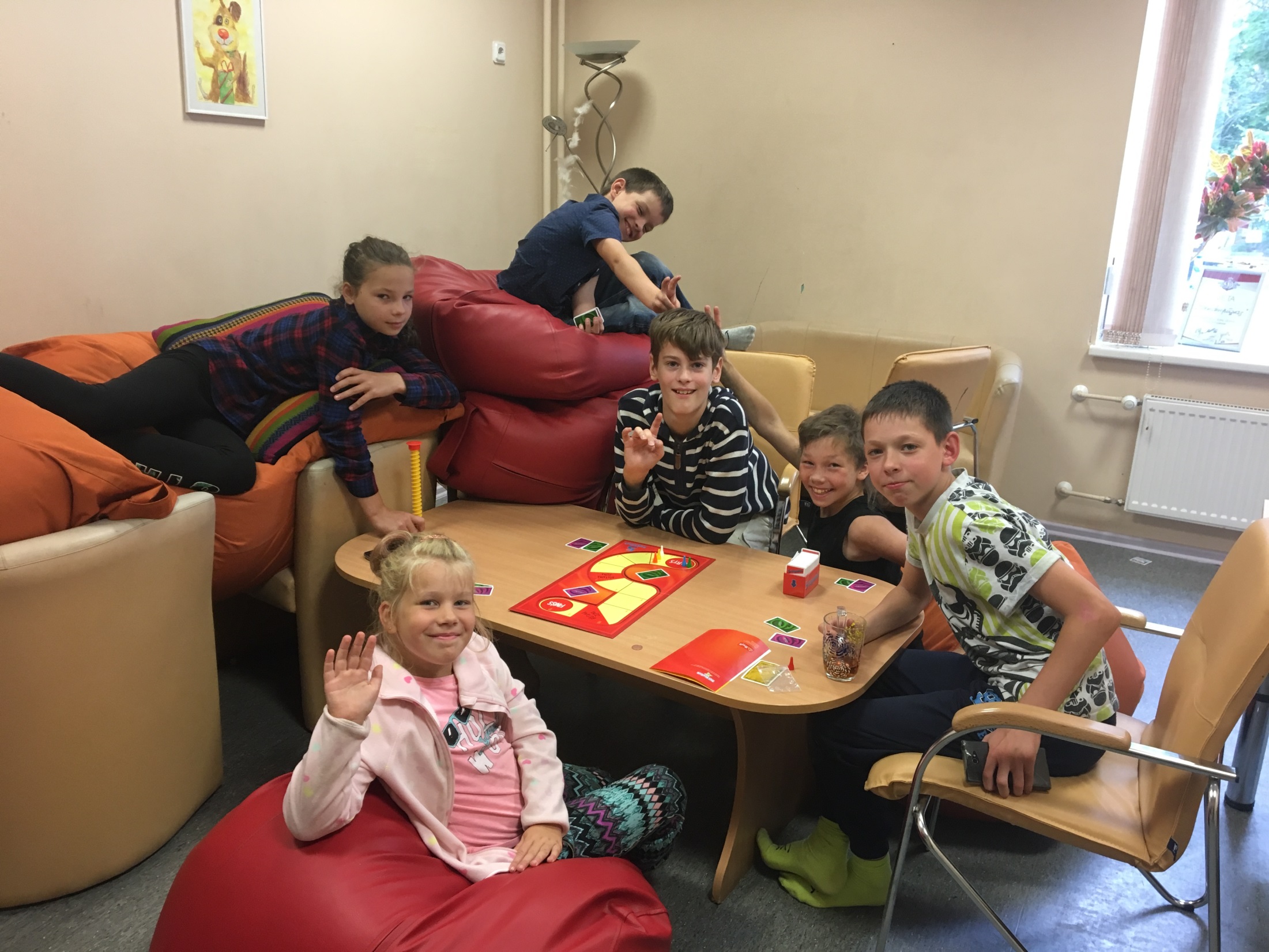 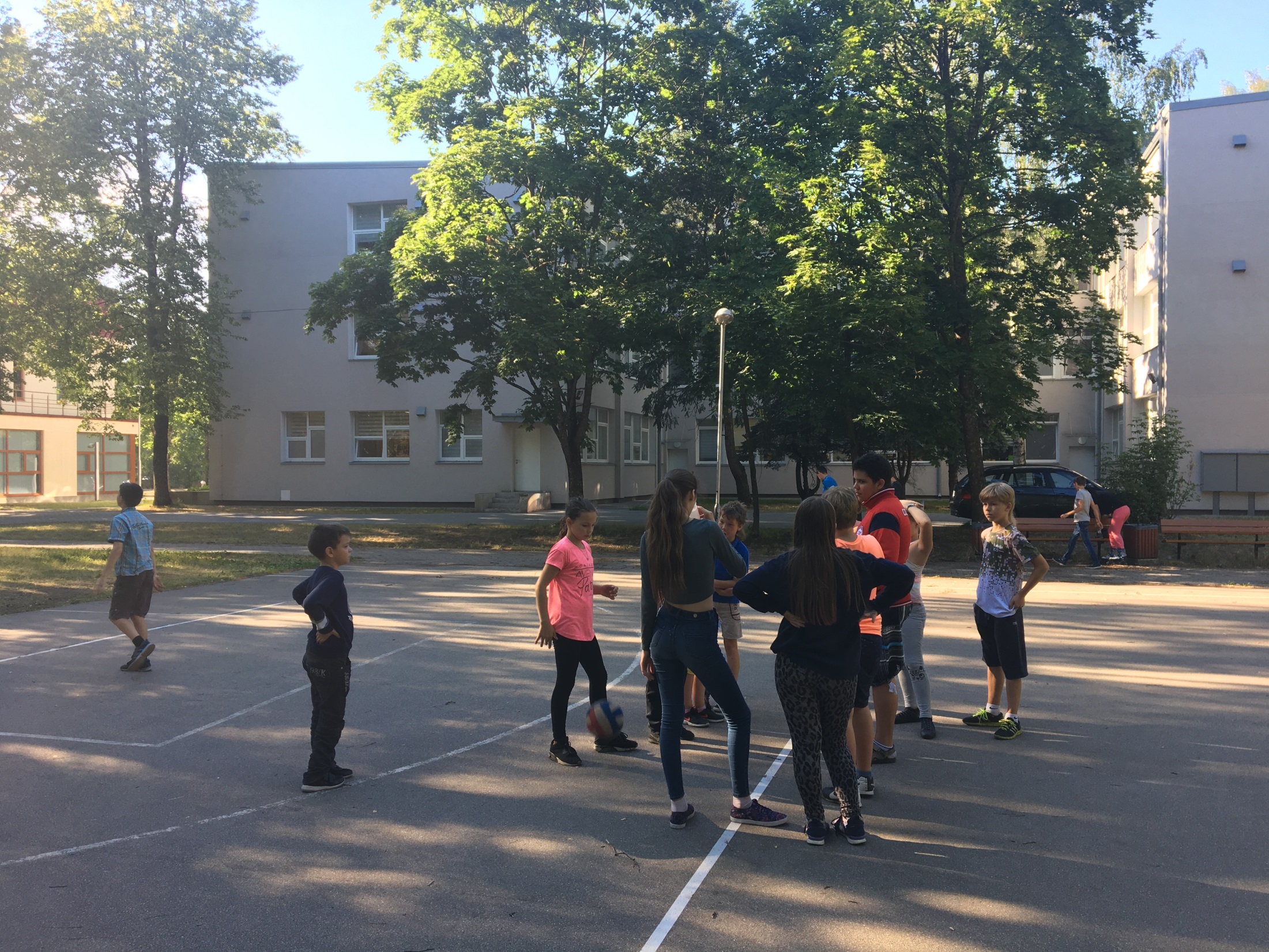 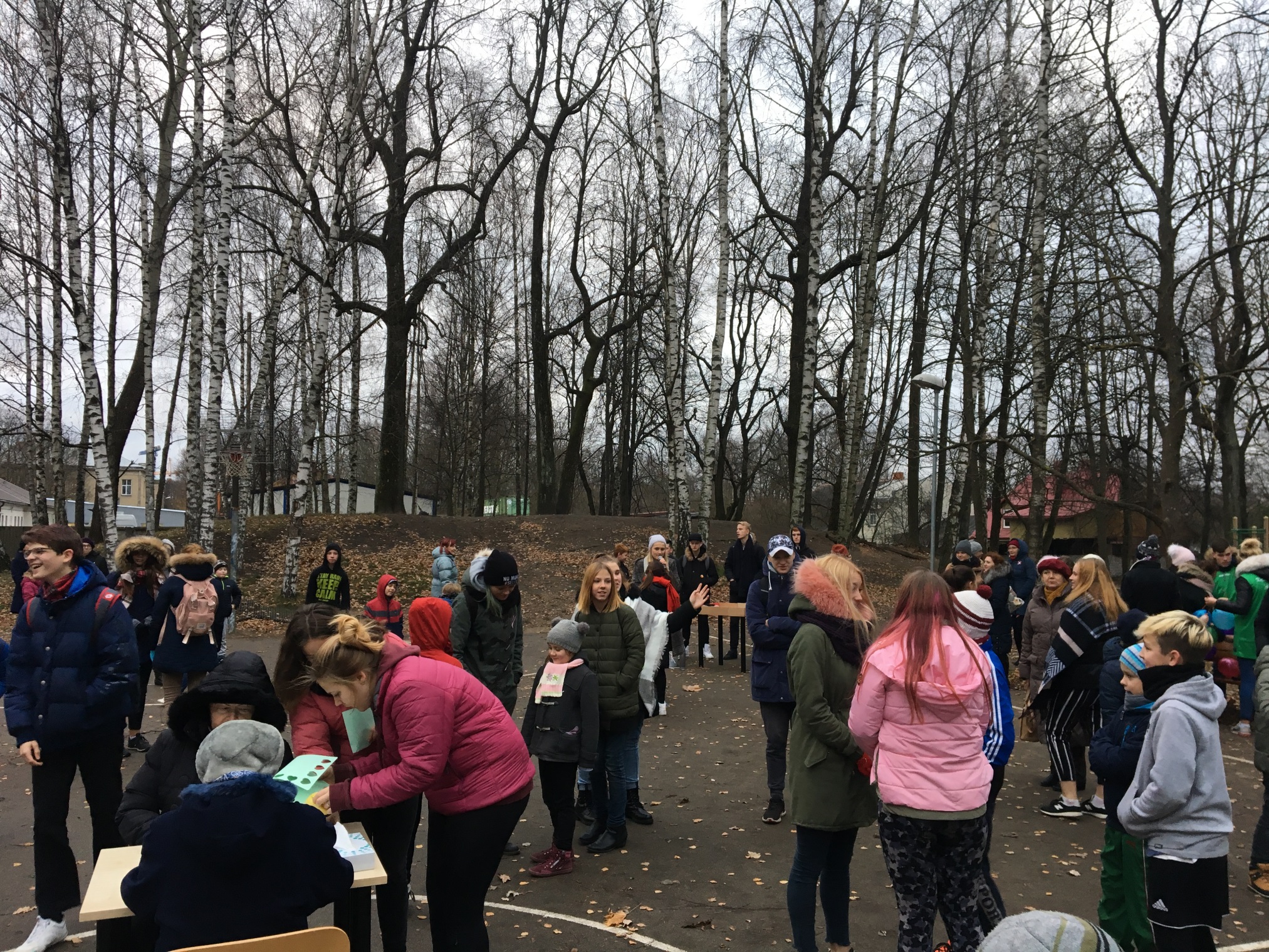 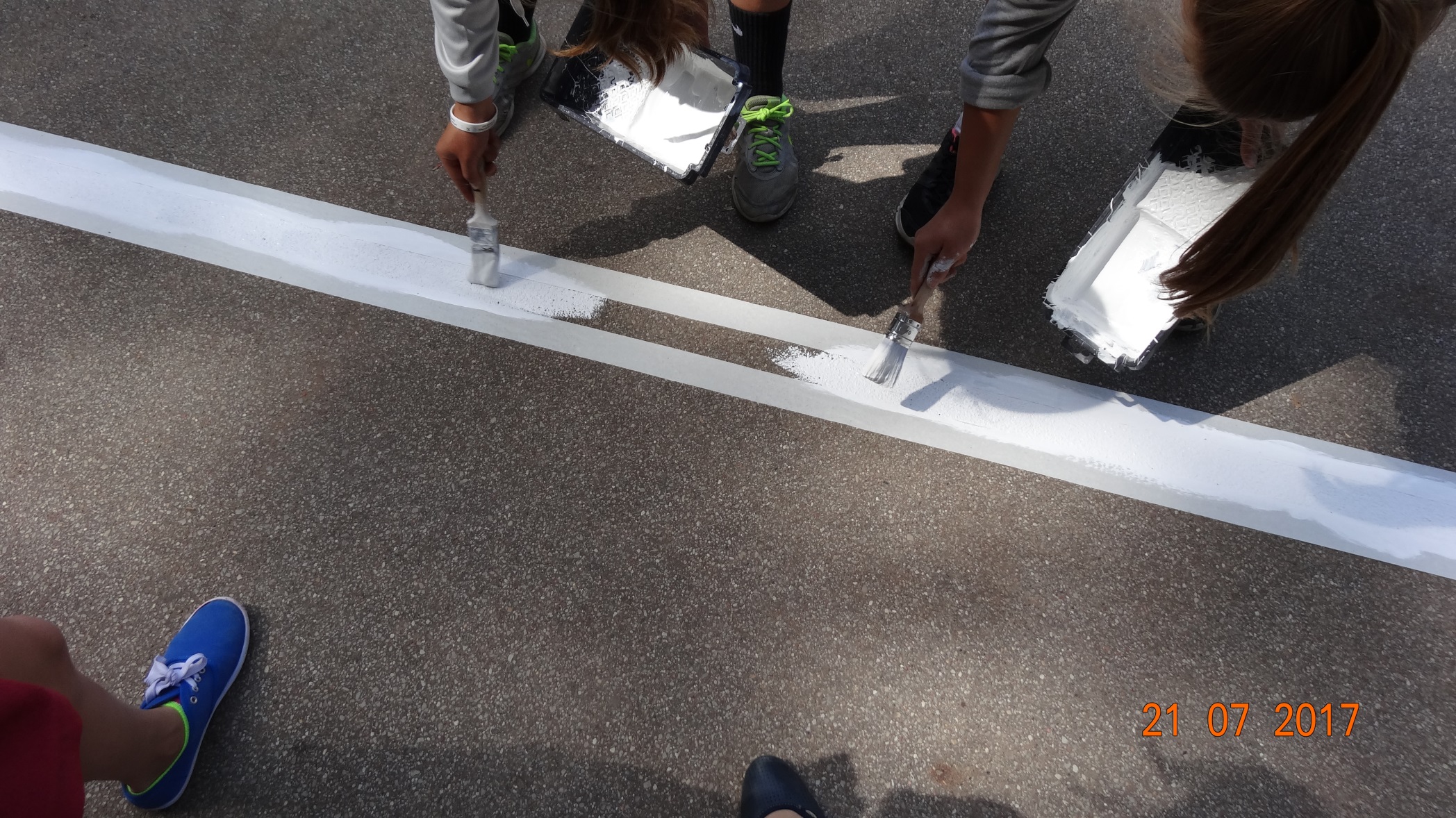 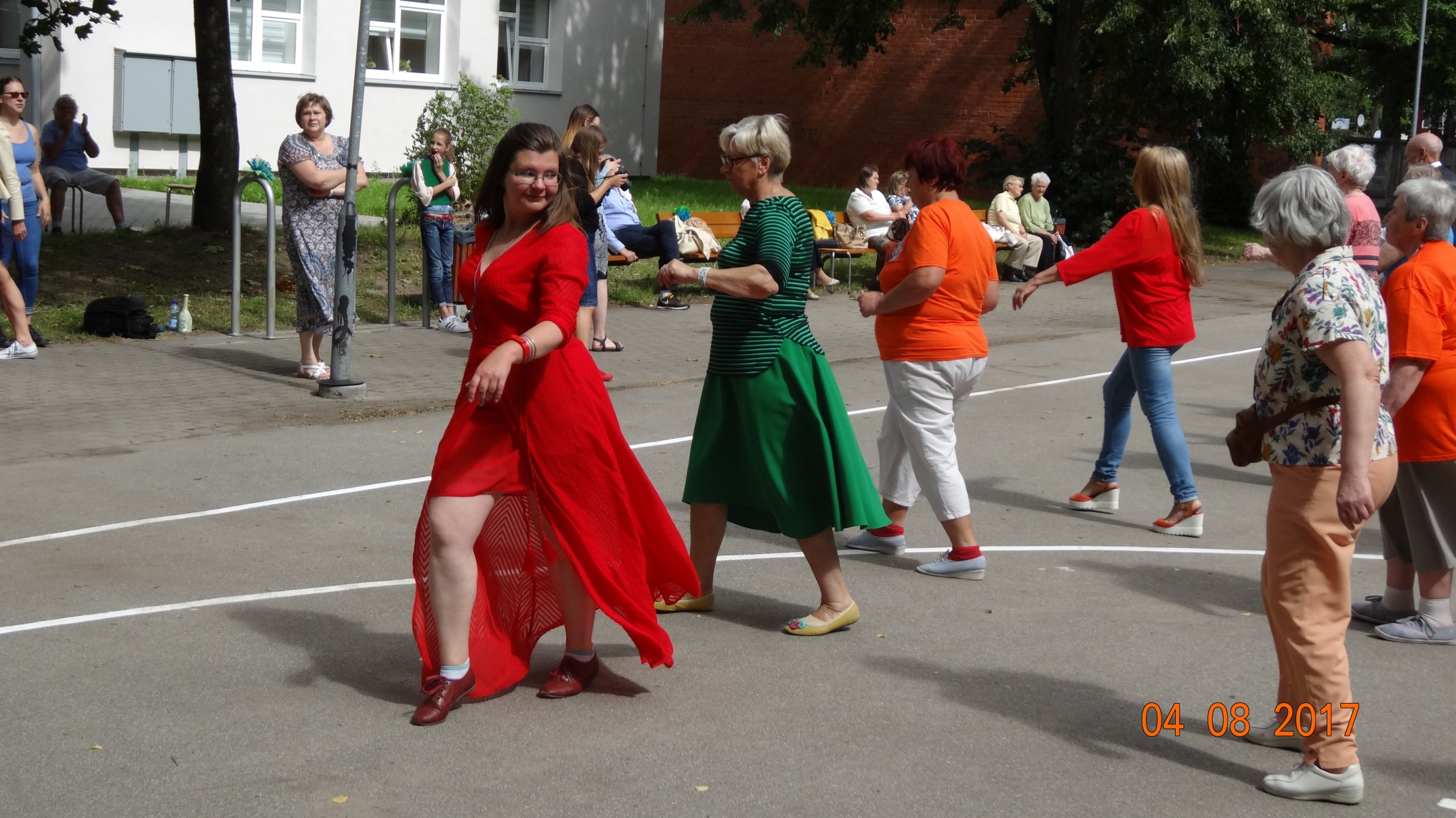 Brīvprātīgie
60 brīvprātīgie
460 nostrādātas stundas
Pašpalīdzības grupu darba organizēšana
Atbalsts bērniem un jauniešiem
Palīdzība pasākumu organizēšanā
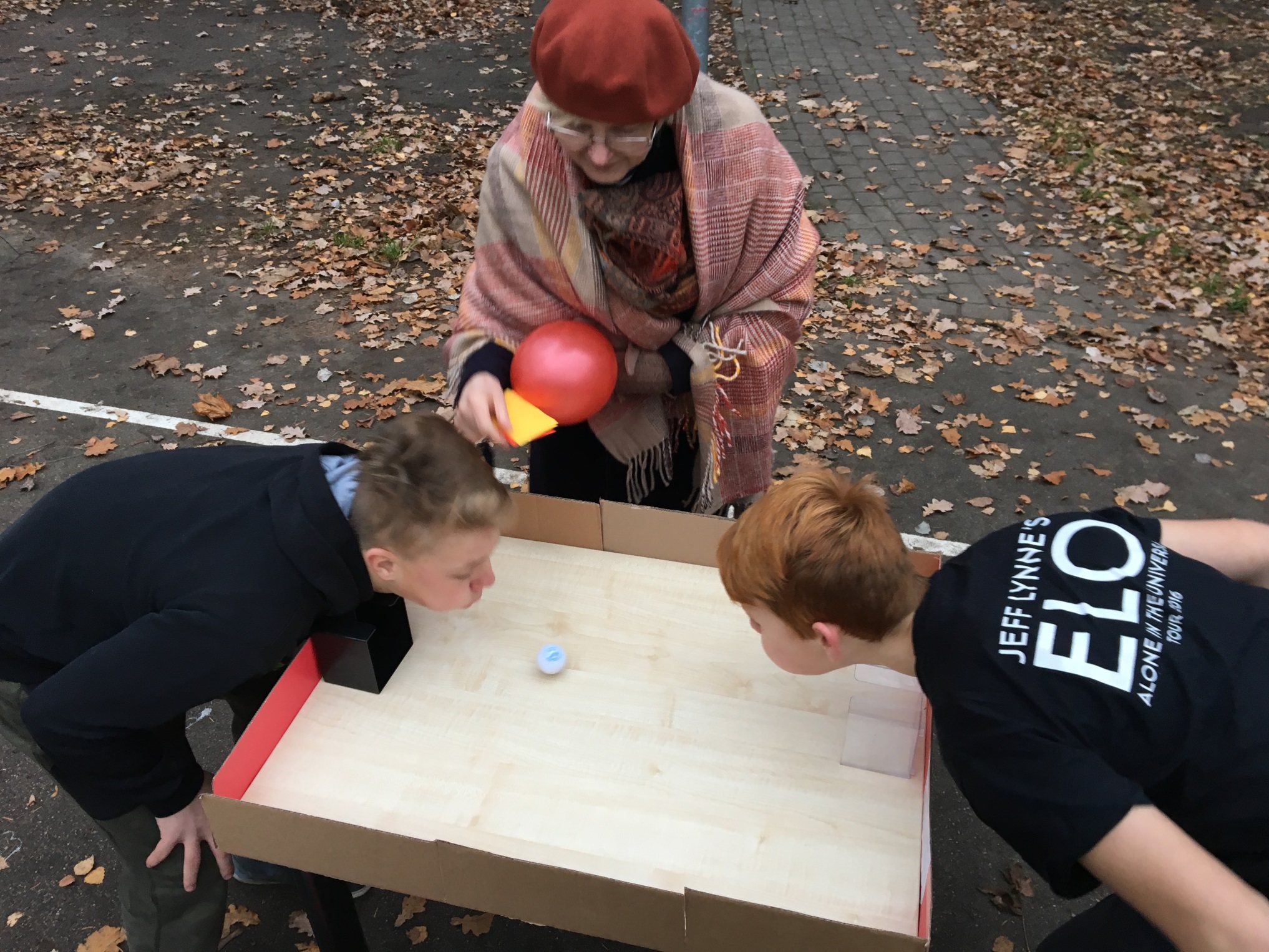 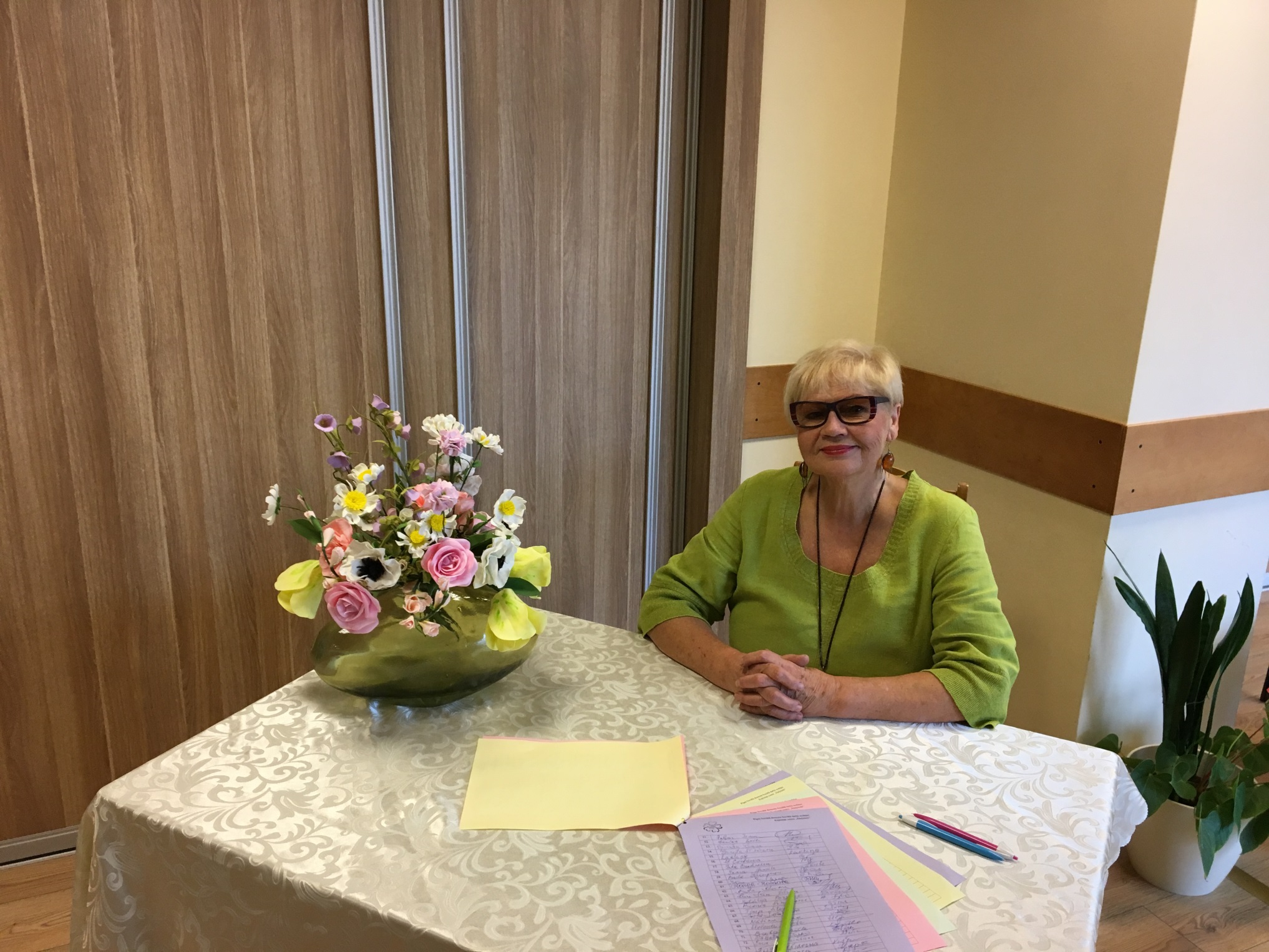 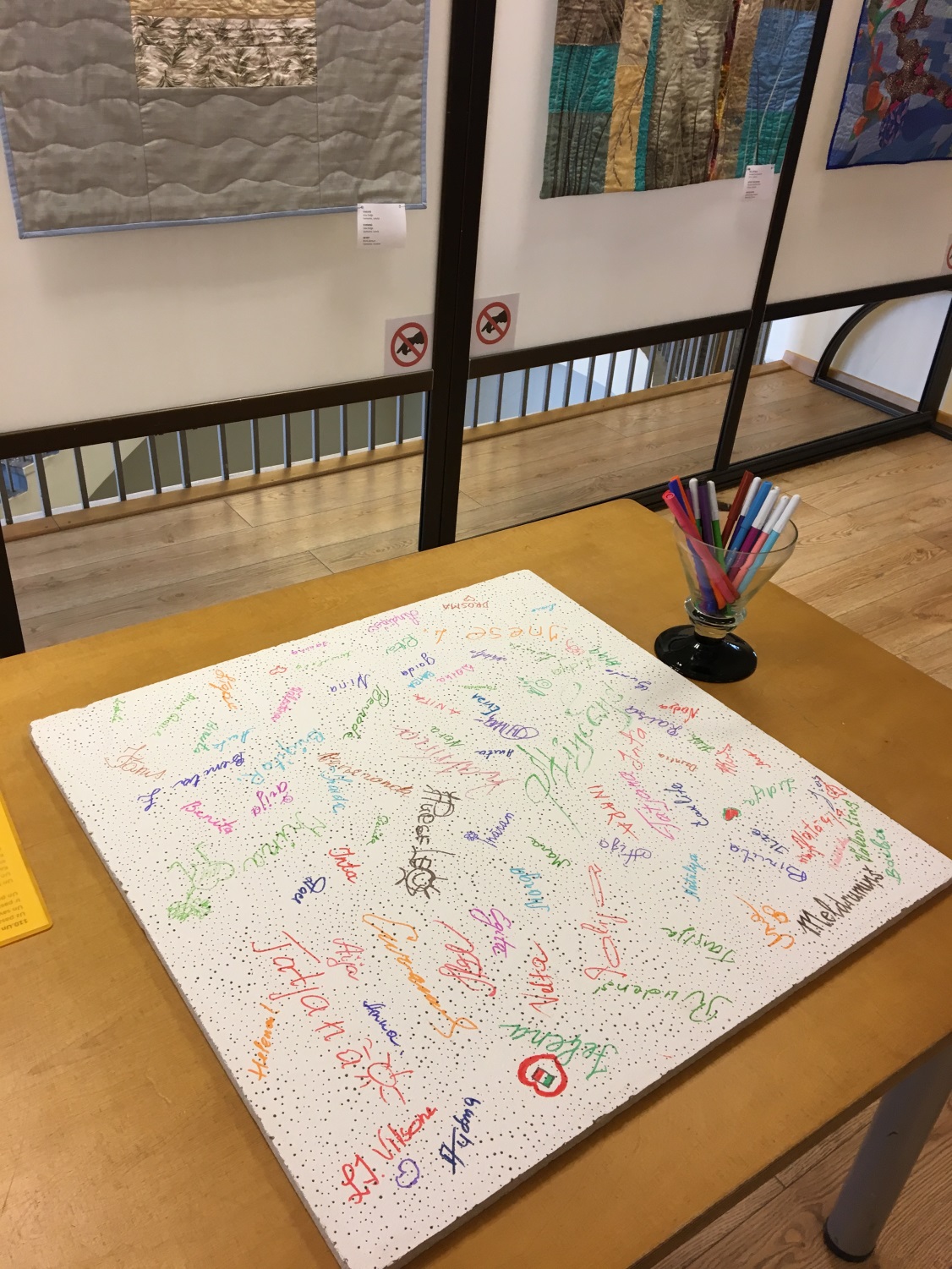 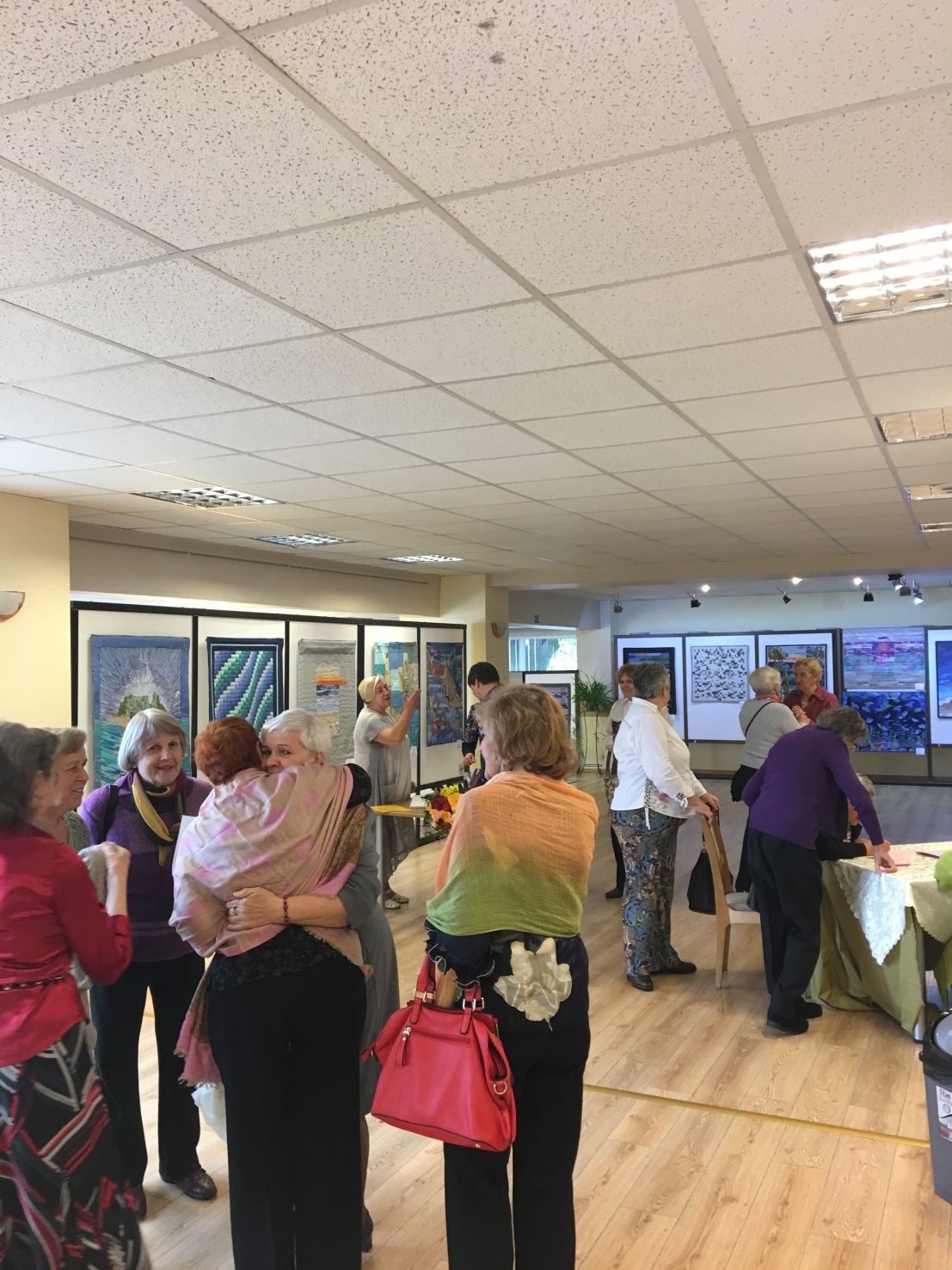 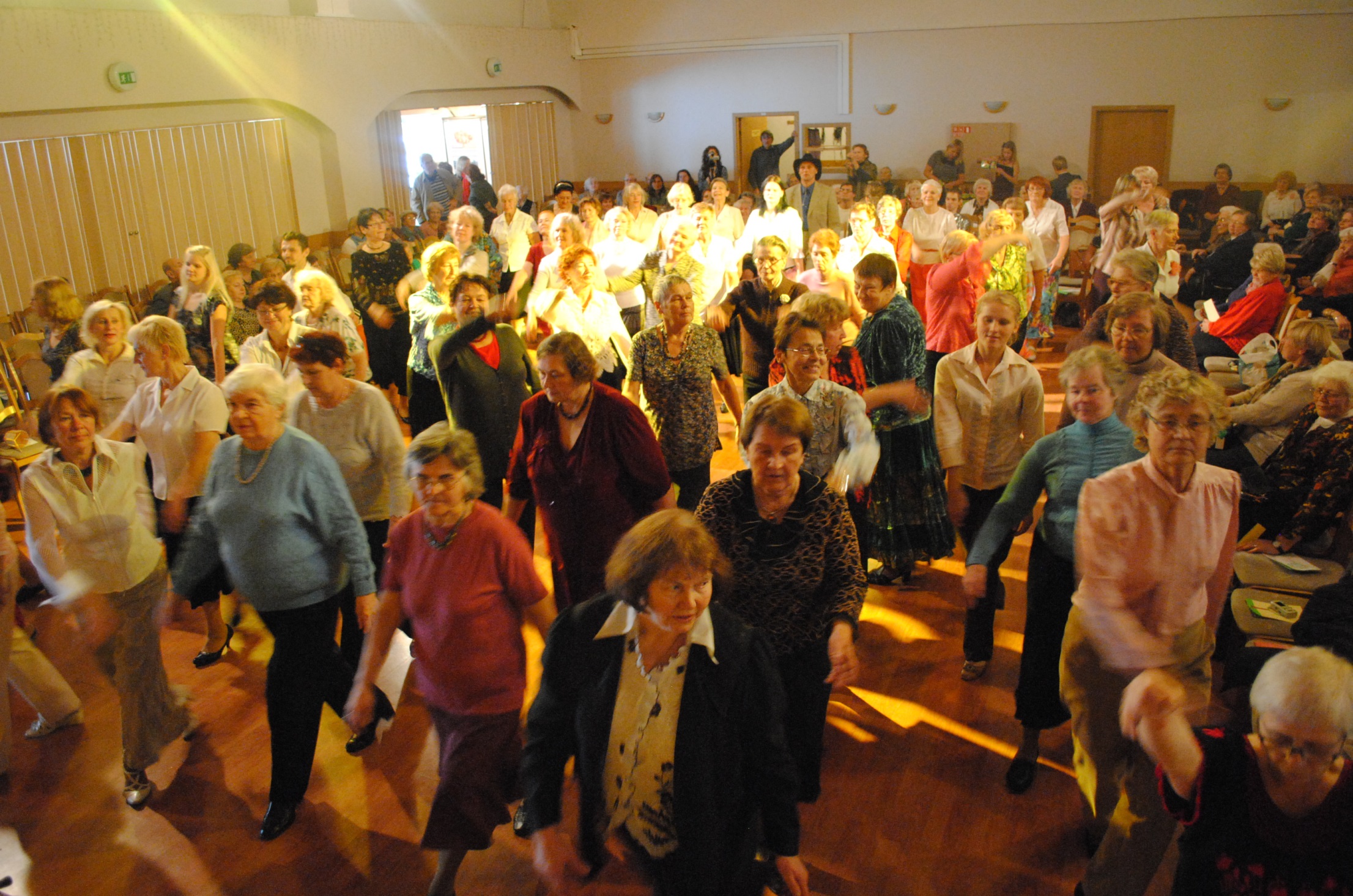 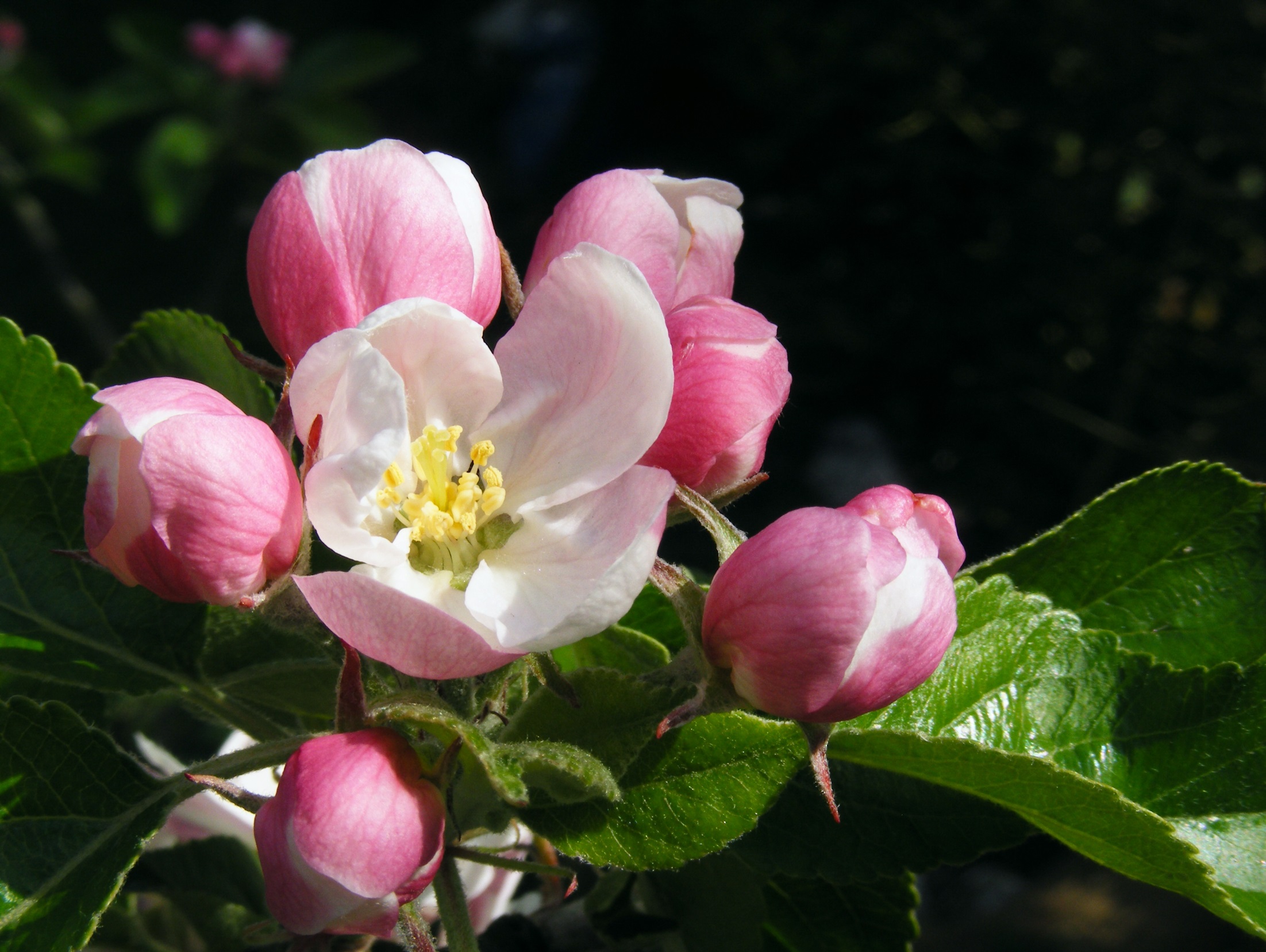 Katrīna Strode, Kopienas centra vadītāja
E-pasts: Katrina.Strode@riga.lv
Tālrunis: +371 67181068
Paldies!